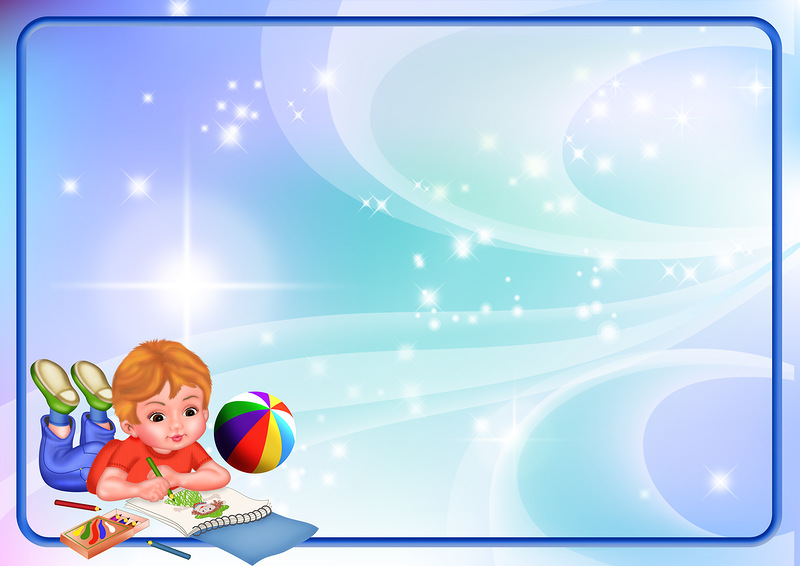 УВАЖАЕМЫЕ РОДИТЕЛИ!25 МАРТА 2017 ГОДА В 10.00Ч. В ДЕТСКОМ САДИКЕ ПРОЙДЕТ ФОРУМ «БОЛЬШАЯ ПЕРЕМЕНА».ТЕМА: «Игра в период дошкольного детства». В программе форума:10.00ч. -   Открытие форума «Большая перемена» 10.30ч. -  Мастер-классДля родителей детей младшего возраста:«Играем вместе»;«Музыкальная игротека».Для родителей детей старшего возраста:«Сюжетно-ролевая игра»;«Игры на развитие логического мышления».12.20ч. Подведение итогов работы Форума.    ЖДЕМ ВСЕХ РОДИТЕЛЕЙ НА ФОРУМЕ                 «БОЛЬШАЯ ПЕРЕМЕНА».             МЕСТО ПРОВЕДЕНИЯ: МУЗЫКАЛЬНЫЙ ЗАЛ, ул. Кузнецова, 35.